COVID-19: Where are we now?
Sara Mackenzie, MD, MPH
Regional Medical Specialist, Humanitas
At the end of this webinar, you will be able to:
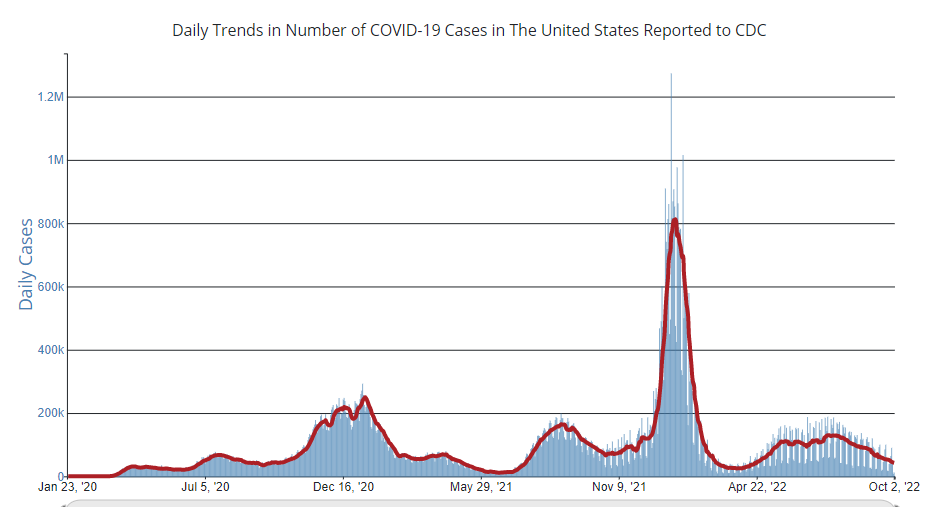 CDC COVID-19 Community Levels:
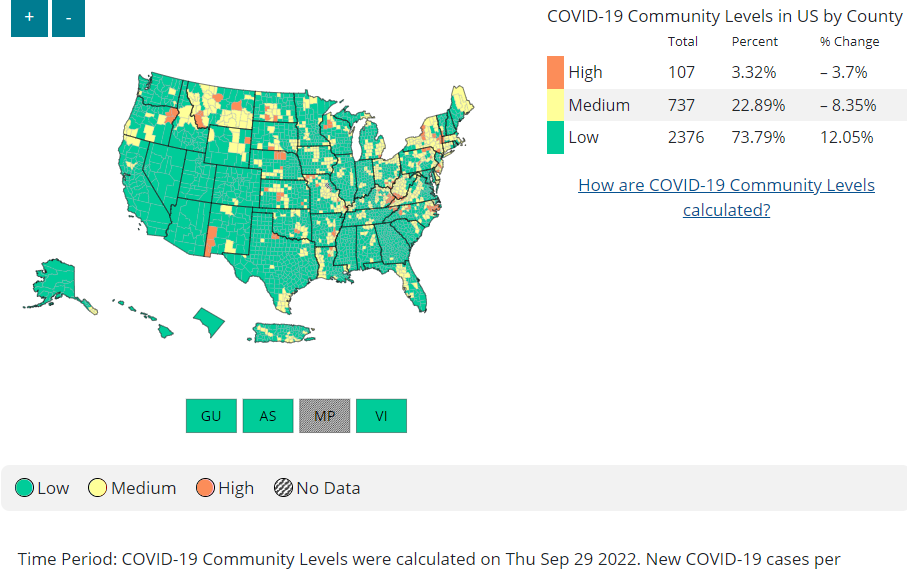 Guides General Center Masking: 
required on center when Community Level High

Screening testing: 
No longer required based on community level
CDC COVID-19 Community Transmission:
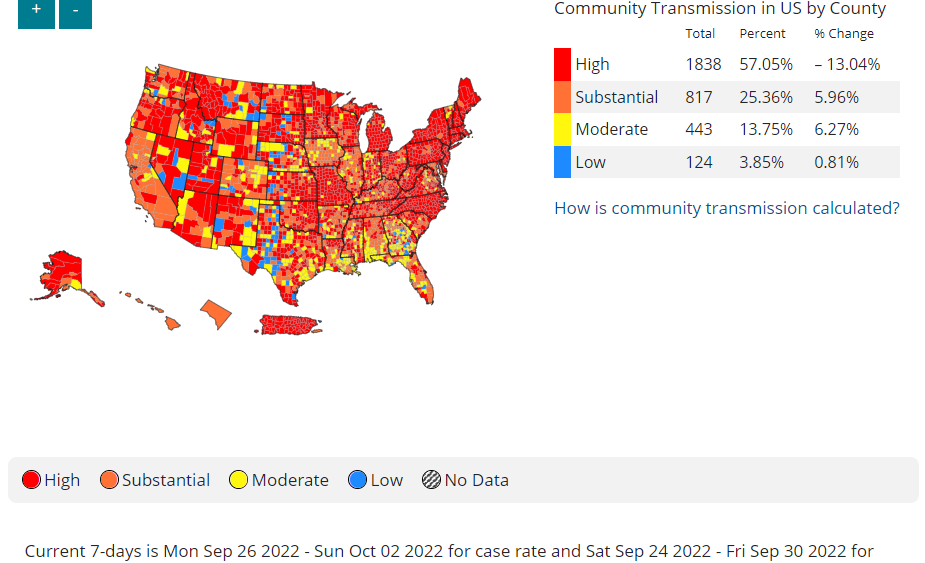 Guides CDC Health Facility Masking:
High: Universal Masking
<High: Universal Masking no longer mandatory
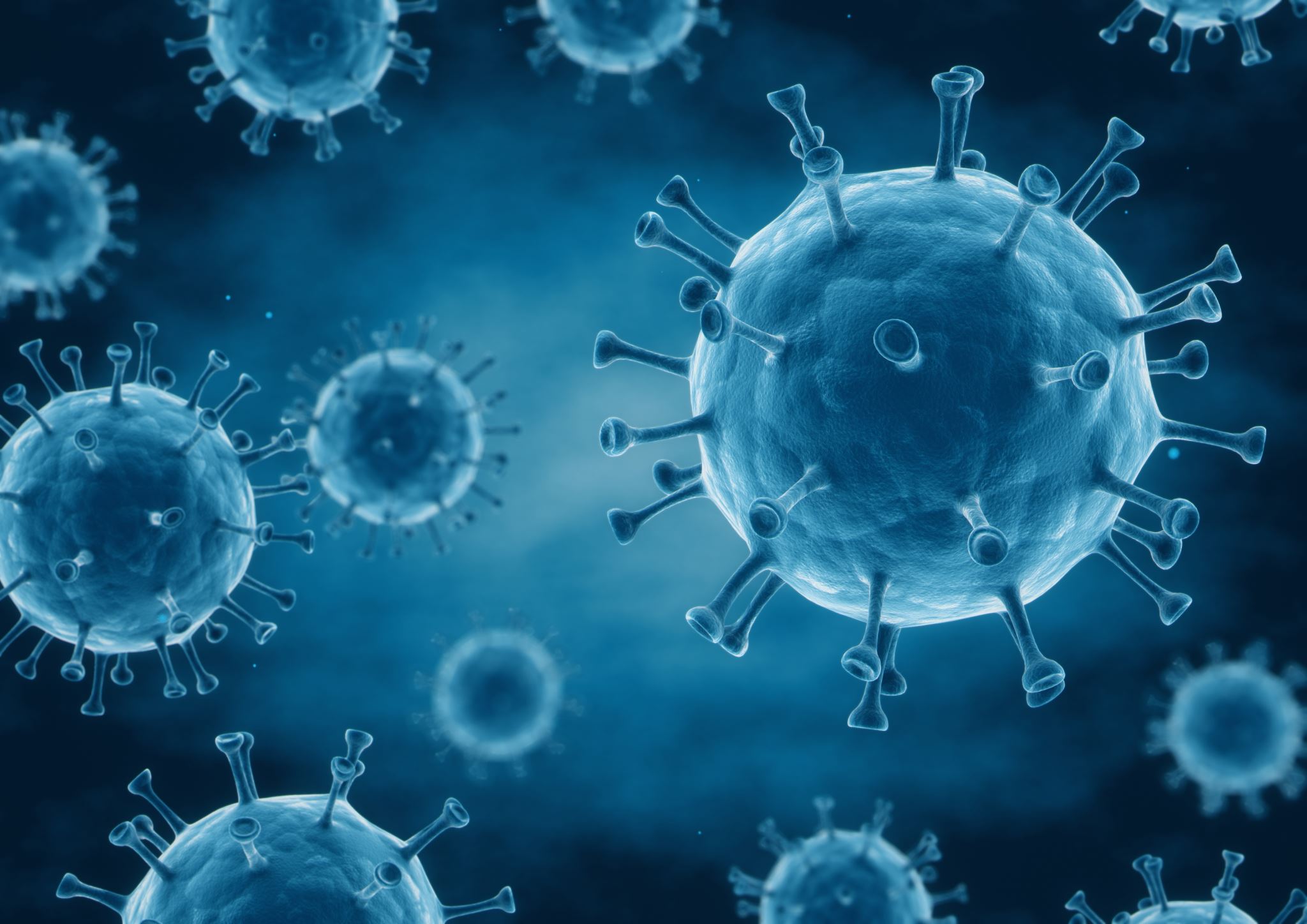 When does a pandemic “end”?
Pandemic ends when:
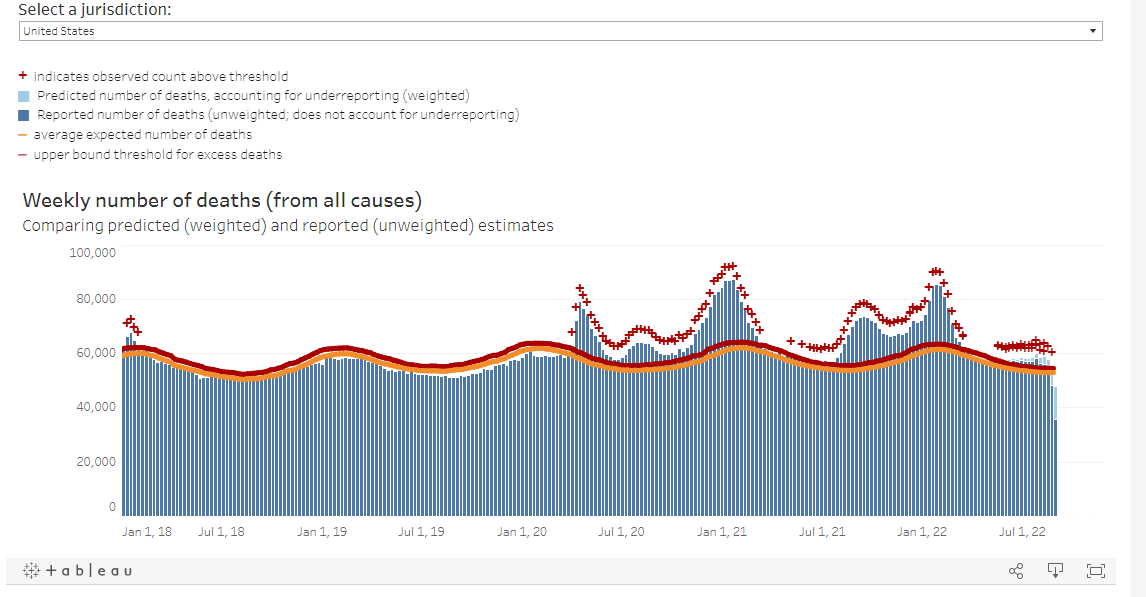 Excess Deaths Associated with COVID-19 (cdc.gov)
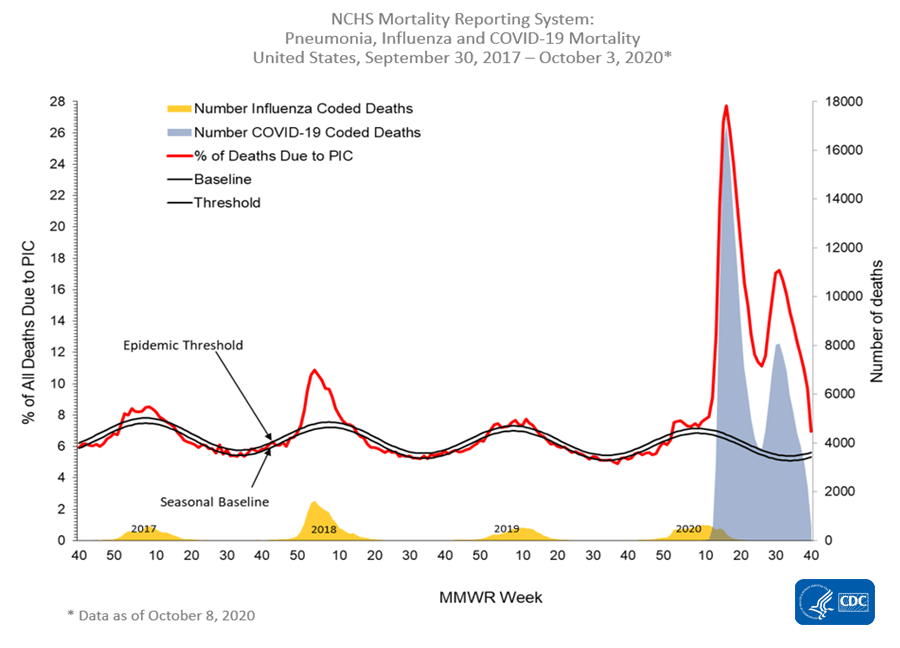 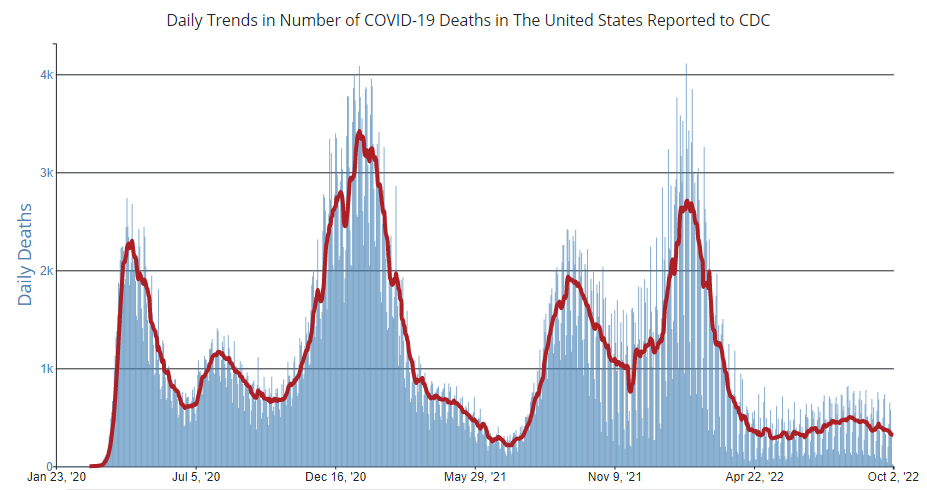 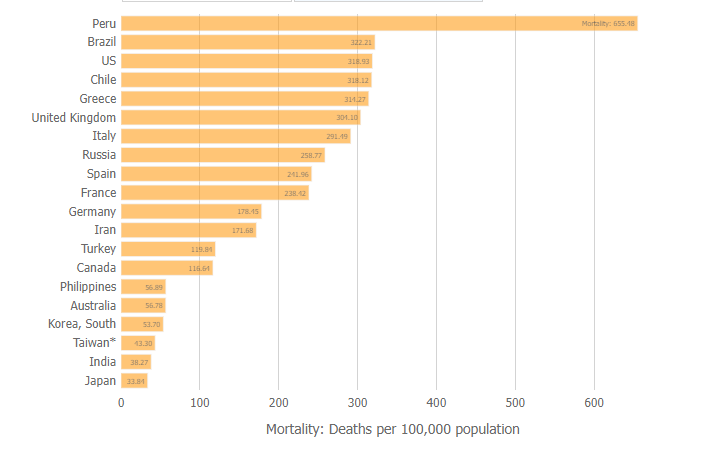 Mortality Analyses - Johns Hopkins Coronavirus Resource Center (jhu.edu)
What contributes to the U.S. having a higher mortality rate from COVID-19 than many other countries?
Social-ecologic model of health:
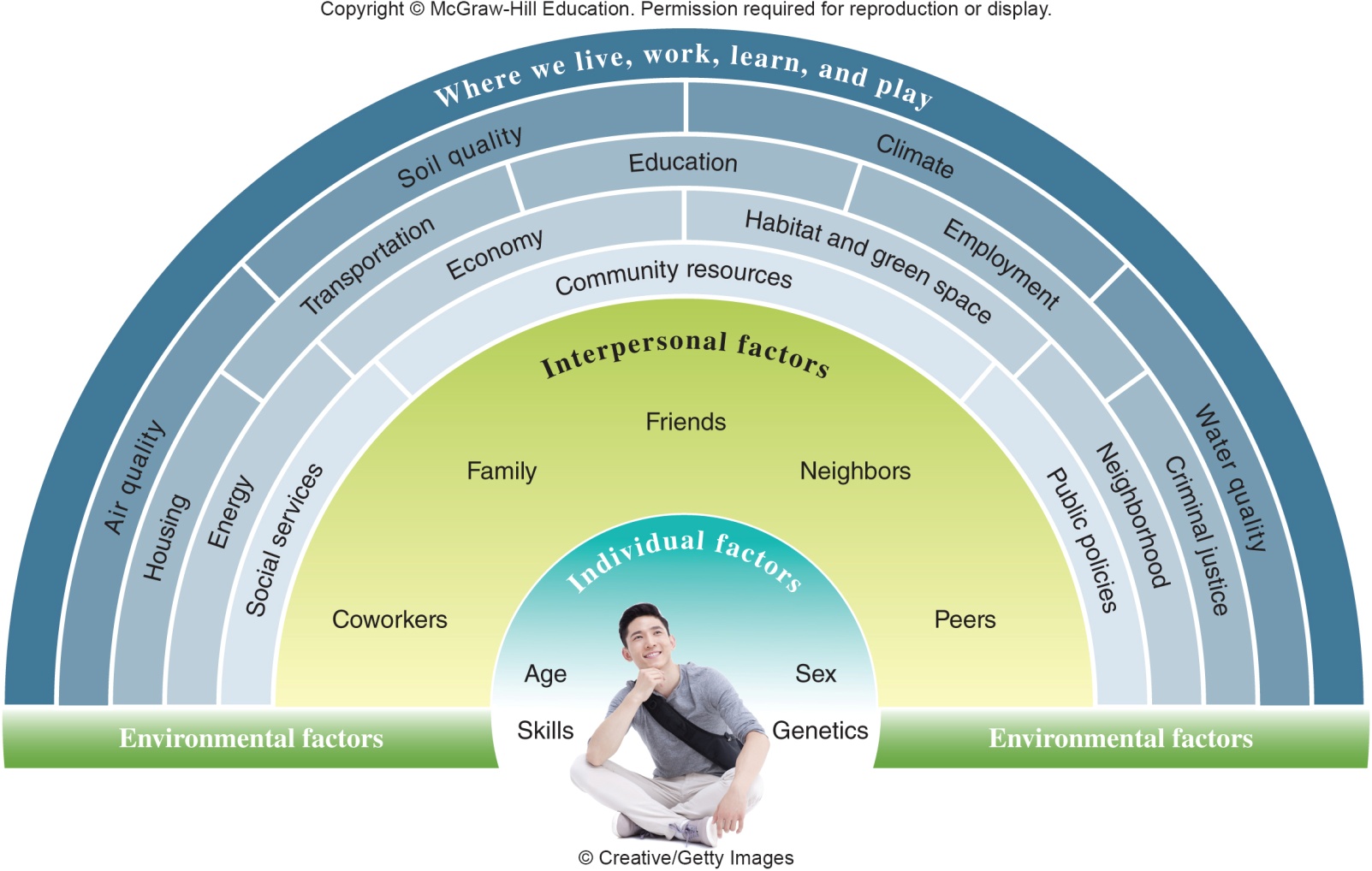 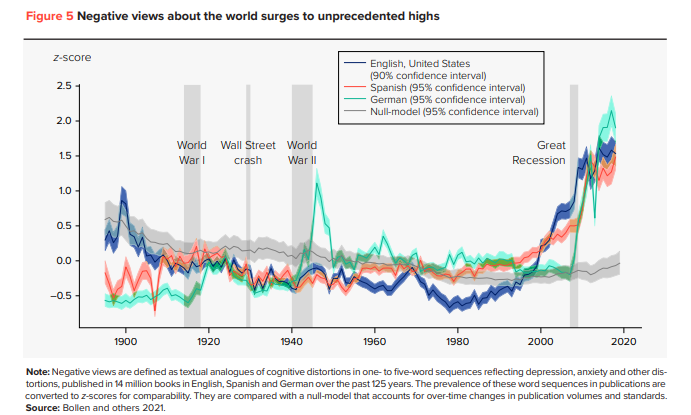 “I am challenging the call-out culture. I think you can understand how calling out is toxic. It really does alienate people and makes them fearful of speaking up.” “The antidote to that outrage cycle is “calling in.” It’s a call out done with love.” 				Loretta Ross
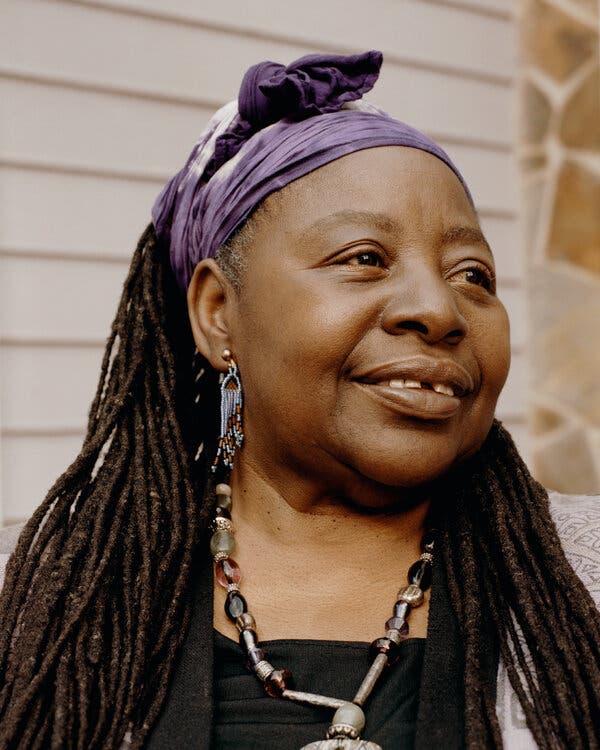 Loretta J. Ross: Don't call people out -- call them in | TED Talk
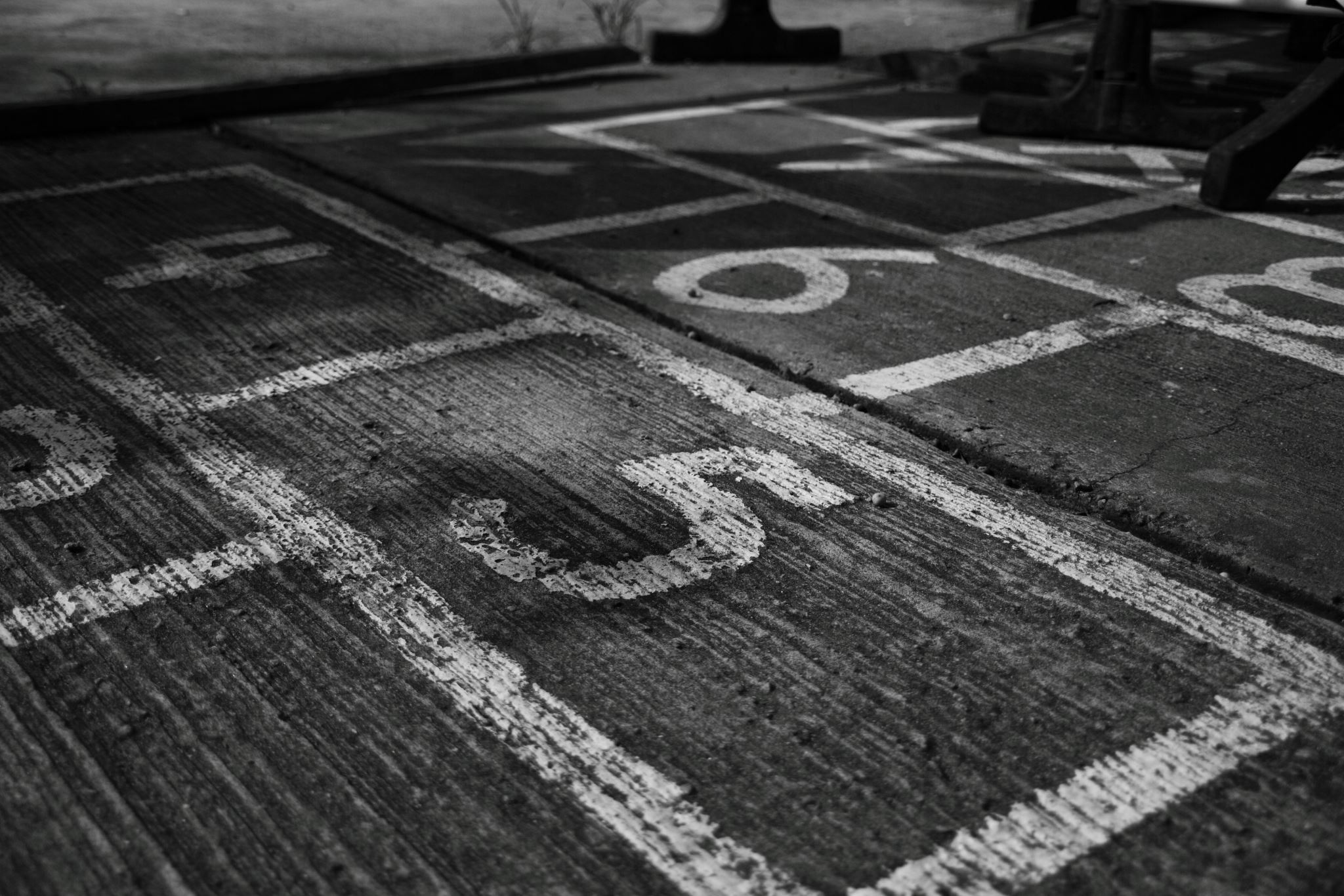 Why is COVID-19 likely to continue circulating?
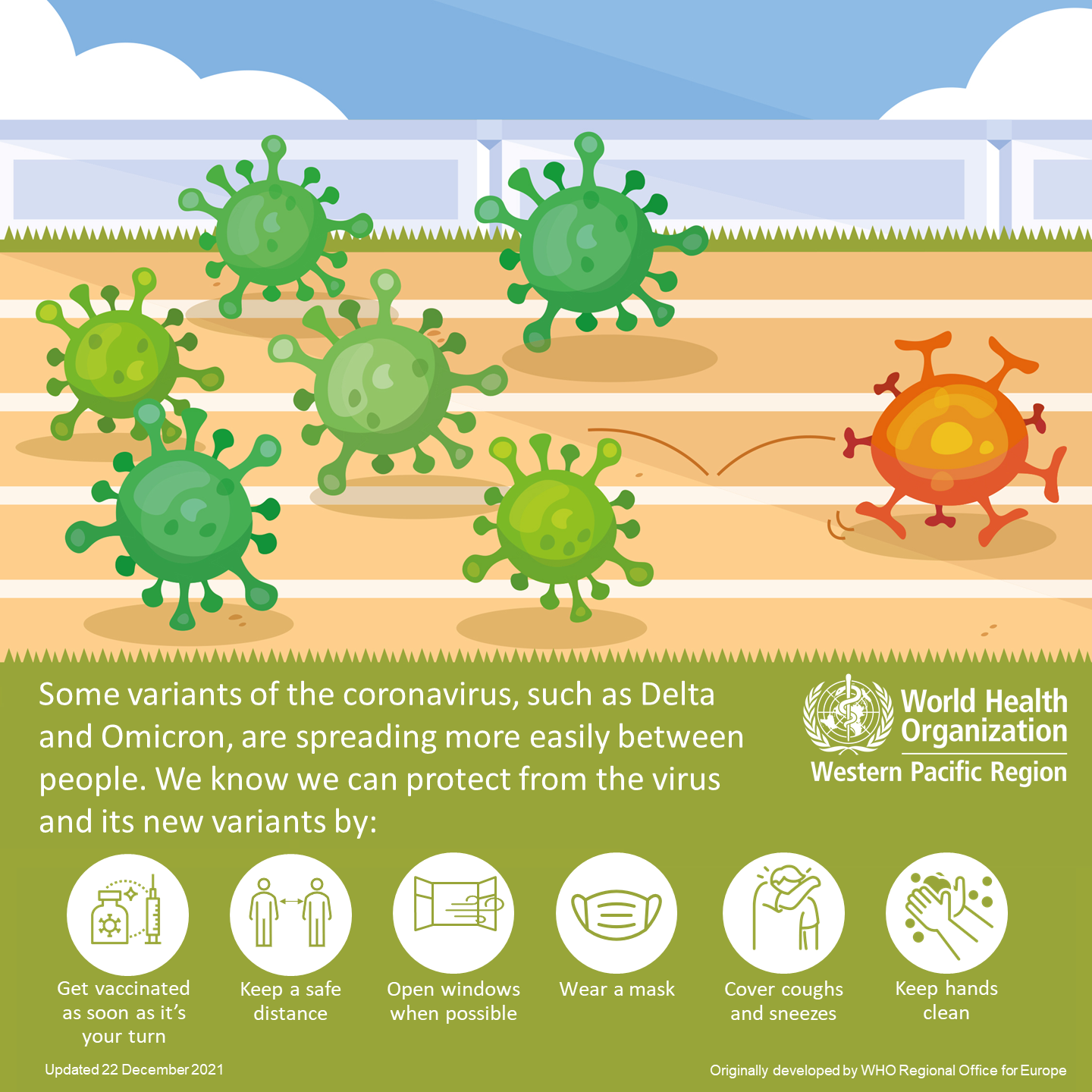 CDC Genomic Surveillance: Monitoring Variants
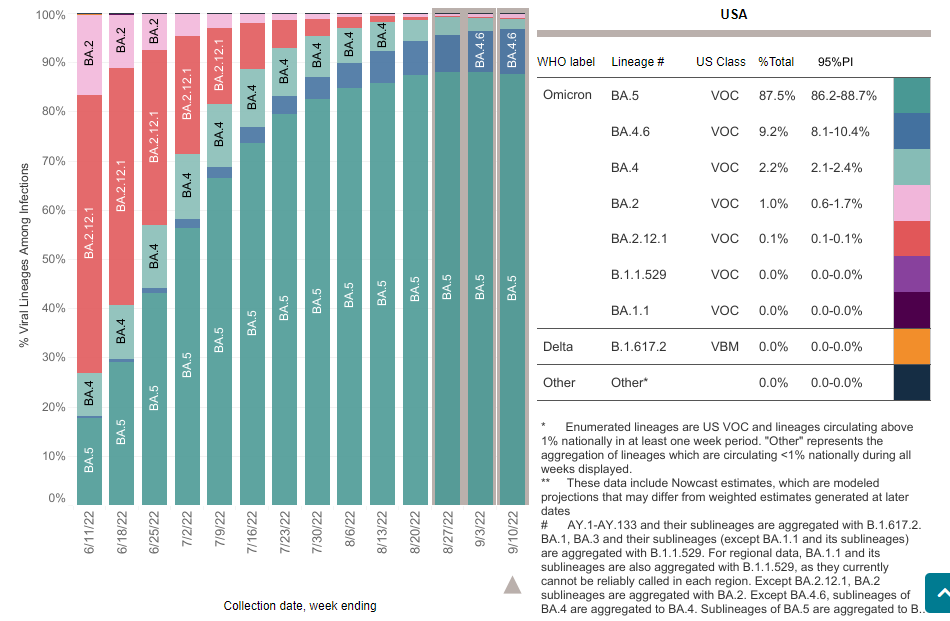 Who is COVID-19 most impacting still?
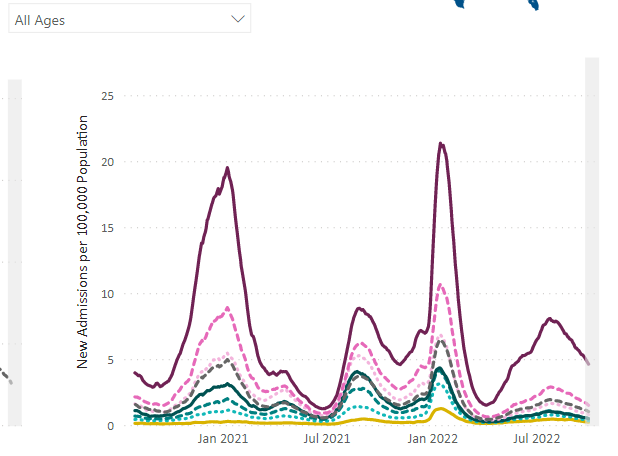 By age:
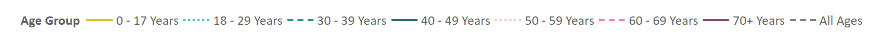 CDC COVID Data Tracker: Hospital Admissions
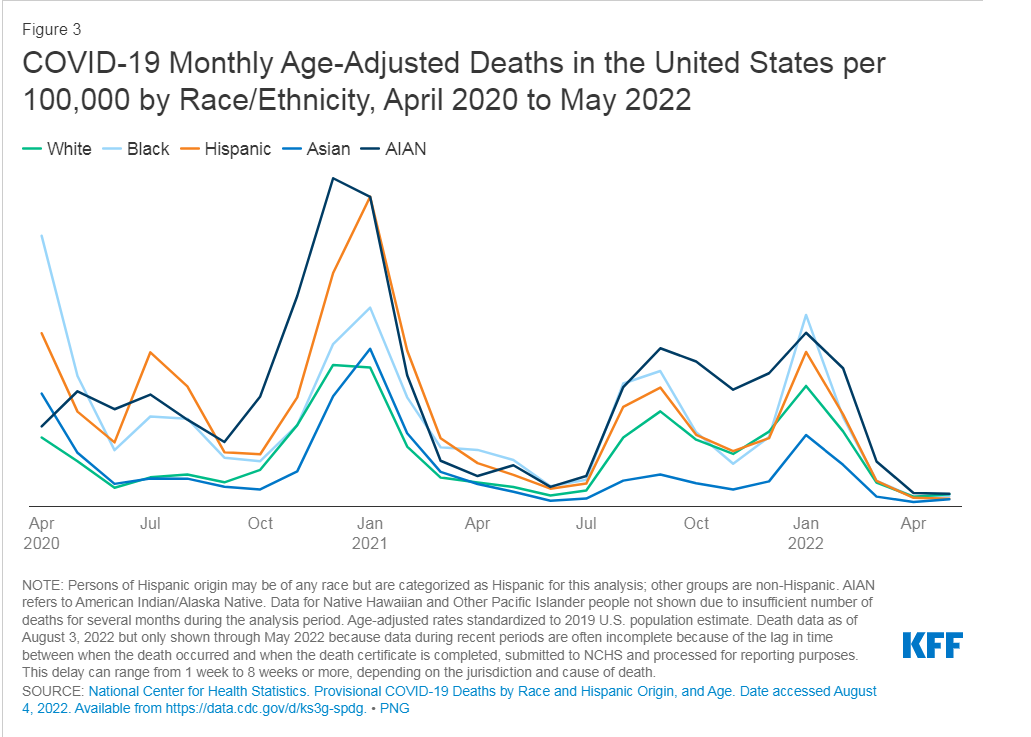 COVID-19 Cases and Deaths by Race/Ethnicity: Current Data and Changes Over Time | KFF
[Speaker Notes: Black, Hispanic and AIAN people have experienced higher rates of infection and death compared to White people; people of color disproportionately impacted by surges with new variants
Higher rates infection – increased exposure risk due to working, living, transportation situations
Living in larger households, 
Death rates have decreased with vaccination rates and boosters increasing; 
May continue disparities in access to treatments]
What factors contribute to differences in rates of infection, severe illness, and death?
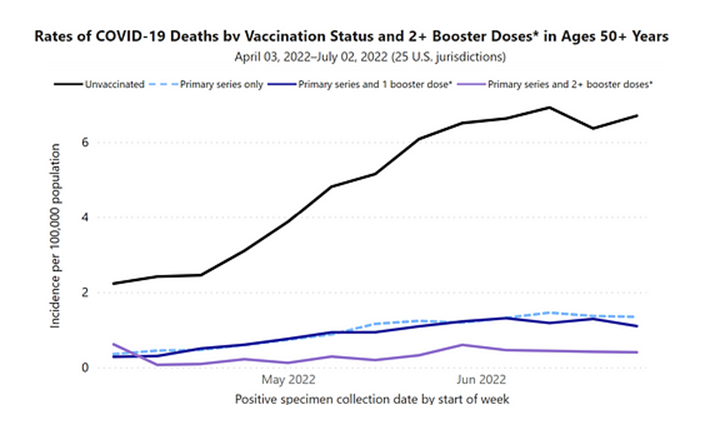 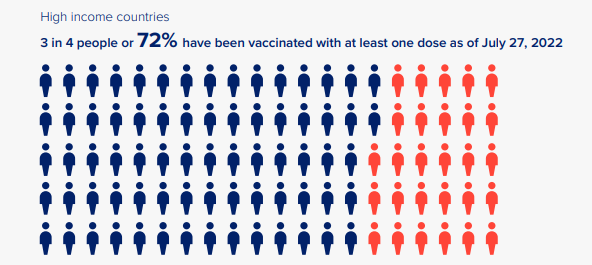 Human Development Report 2021/2022  hdr2021-22pdf_1.pdf (undp.org)
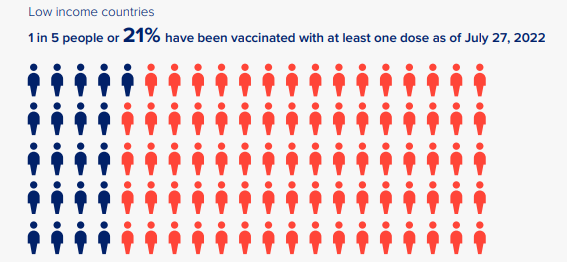 Human Development Report 2021/2022  hdr2021-22pdf_1.pdf (undp.org)
What has most helped your center control or avoid outbreaks?
Total Cases Since 1/1/2022
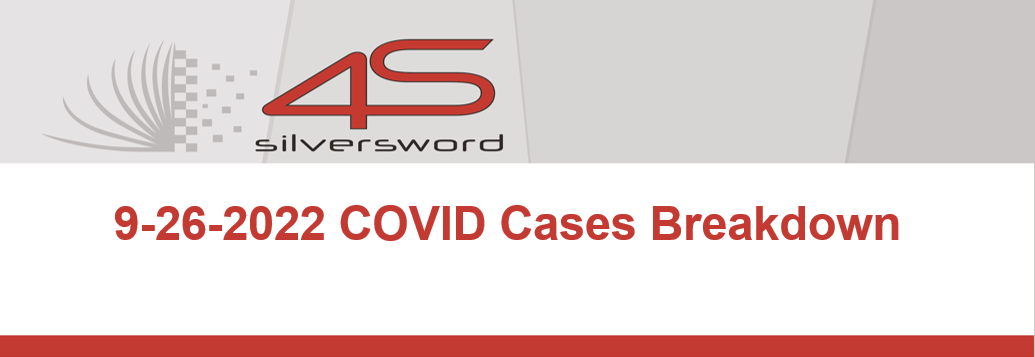 10/4/2022
27
2022- much bigger toolbox
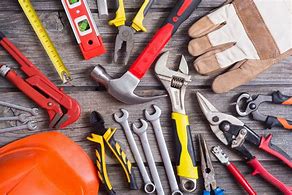 Shift from broad sweeping community measures to targeted community measures & individual measures
Exits the body
Respiratory droplets
Enters the body
Contact with mouth or nose mucosa
SARS-CoV-2
Novel
RNA virus
Mutates – new variants
Person factors
Age
Underlying health conditions
Transmission
Primarily droplets 
(cough, sneeze, talking)
Less common:
     Aerosol
     Surfaces
Chain of Infection
Cover cough
Masking
Hand washing
Distancing
Cleaning and disinfection
Air flow
Testing
General health
Vaccination
Antivirals
Cover cough
Masking
Handwashing
Vaccines
Cover cough
Masking
Exits the body
SARS-CoV-2
Transmission
Enters the body
Person factors
Breaking links – slows or stops the spread!
SARS-CoV-2:
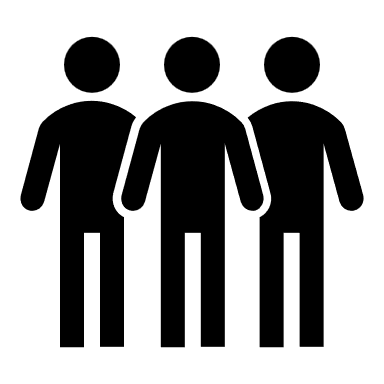 Symptoms
Incubation: 
    2-14 days
(median 3-5 days)
Viral shedding: 
for up to 10 days after symptom onset (for most)
Some will have mild to no symptoms
May shed 48 hours PRIOR to onset of symptoms
Exposure: 

“Close contact” – within 6 feet for >15 minutes/24 hours
Center Masking Requirements
Assessing Individual Risk
[Speaker Notes: Underlying health conditions: asthma, cancer, cva, chronic kidney disease, chronic lung disease, chronic liver disease, cystic fibrosis, diabetes, disabilities (e.g. ADHD, CP, developmental delay), heart conditions, HIV, mental health disorders (e.g. mood disorders, schizophrenia spectrum), obesity]
Reducing Individual Risk
Anti-Viral Medications
Interim Clinical Considerations for COVID-19 Treatment in Outpatients | CDC
Risk Factors for Severe COVID-19
What are your successes with COVID-19 student vaccination?
COVID-19 Vaccination (18 and older)
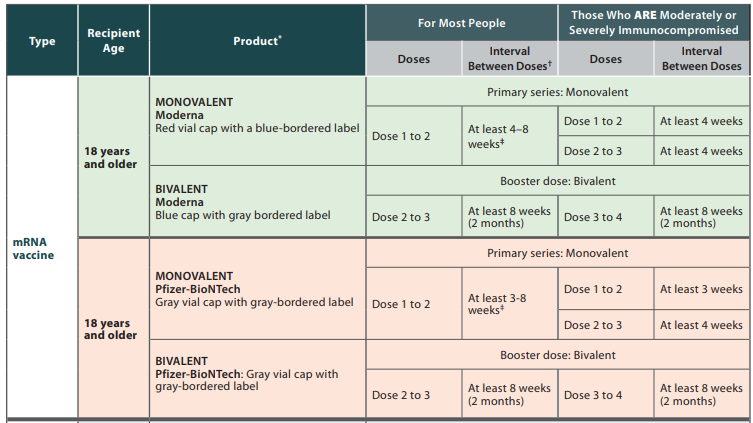 COVID-19 Vaccination (18 and older)
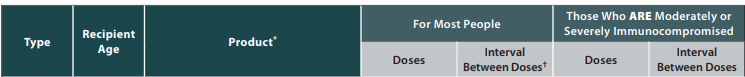 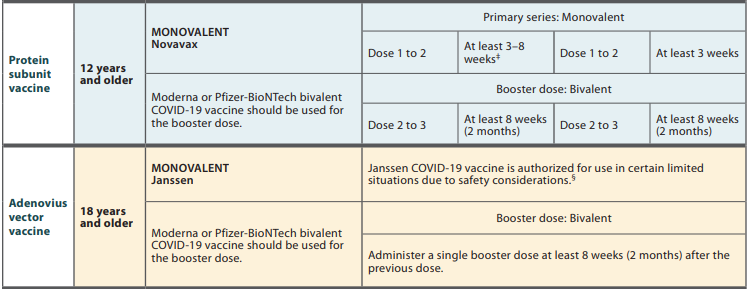 COVID-19 Vaccination (minors)
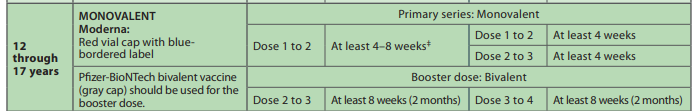 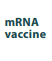 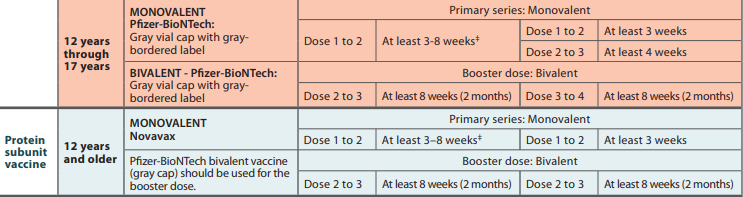 COVID-19 Vaccine Interim COVID-19 Immunization Schedule for 6 Months of Age and Older (cdc.gov)
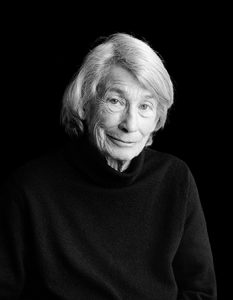 “…When it’s over, I want to say all my lifeI was a bride married to amazement.I was the bridegroom, taking the world into my arms…”excerpt from Mary Oliver, When Death Comes
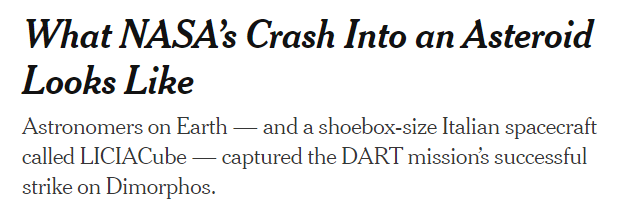 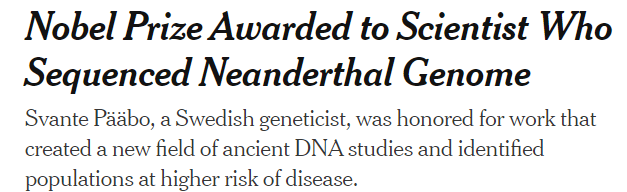 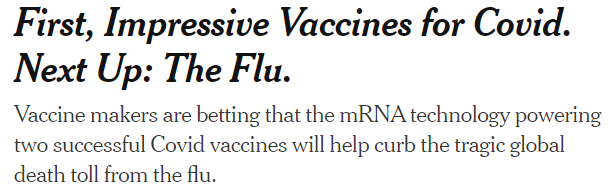 At the end of this webinar, you will be able to: